Decision Trees & Ensemble Models
Lecture 2
Agenda
Class review
The Bias-Variance Trade-off
Generalizations of the Bias-Variance Trade-off
The ExtraTrees Algorithm
Interface in sklearn
Conclusions
Class Review
Welcome to Decision Trees and Ensemble Methods!  
In this class, we will investigate two closely intertwined machine learning concepts:
Tree based methods: These are a fairly simple set of ML algorithms that allow you to make predictions.
Ensembling techniques: These are the ways you can combine several ML models into a single one to make predictions.
What is A Decision Tree?
Let’s plot our data!
x2
x1
What is A Decision Tree?
What feature (x1 or x2) to split first in order to best separate class 1 from class 2?
yes
no
x2
x1
What is A Decision Tree?
What feature (x1 or x2) to split second in order to best separate class 1 from class 2?
yes
no
yes
no
x2
4.5
x1
What is A Decision Tree?
What feature (x1 or x2) to split third in order to best separate class 1 from class 2?
yes
no
yes
no
x2
yes
no
3
4.5
x1
The General Algorithm (CART)
Parent node
Left child node
Right child node
impurity before split
impurity after split
Impurities
Controlling Overfitting via Maximum Depth
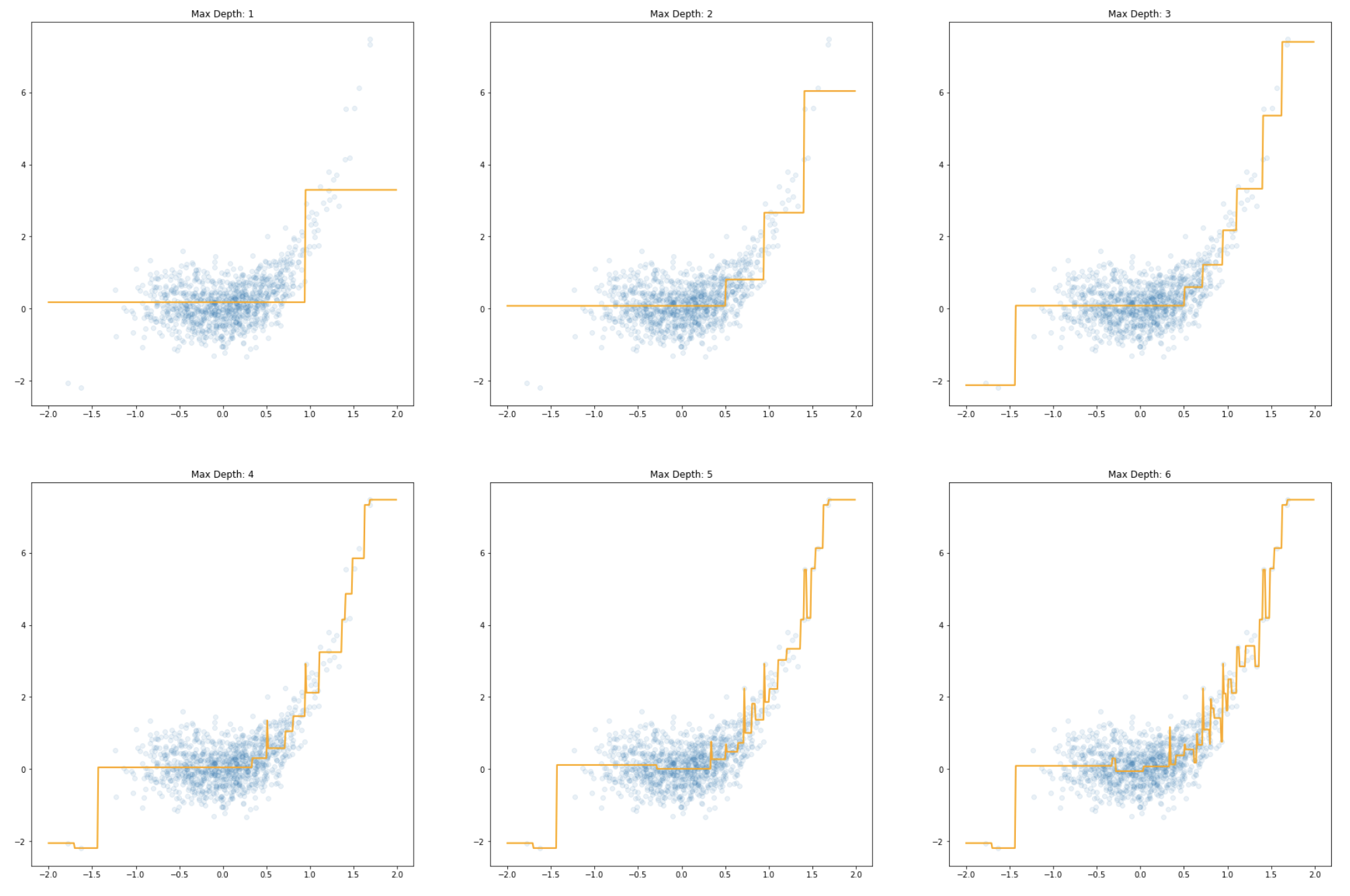 As with most areas of ML, overfitting is the biggest enemy of a decision tree.
We can control the complexity of the model by controlling the size of the tree.
This allows us to avoid overfitting, at the cost of over-simplicity of the prediction.
Further Controlling Overfitting
This is a very simple technique, but it clearly induces an extremely biased model (the fact they are ”step-functions” ensures it always makes systematic errors).
To see how to best counteract this, we need to dive further into the nature of overfitting, and really drill down into the Bias-Variance Trade-off.
Agenda
Class review
The Bias-Variance Trade-off
Generalizations of the Bias-Variance Trade-off
The ExtraTrees Algorithm
Interface in sklearn
Conclusions
Bias-variance and Model Performance
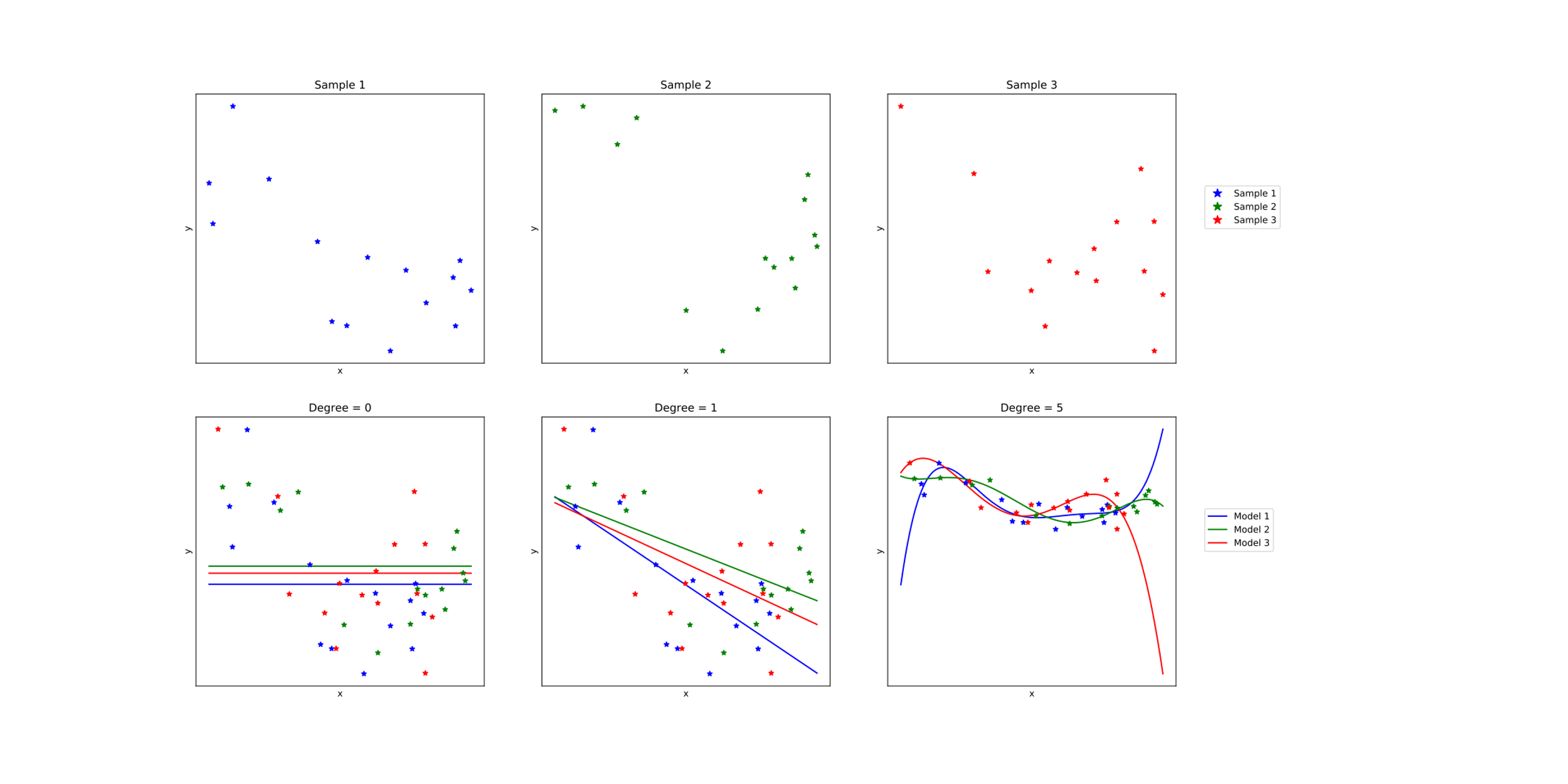 Bias and Variance have great impact on ML model performance.
Bias: Systematic prediction error due to model selection and assumptions. 
Variance: Measures the variability of an estimator when fit over selected dataset.
Bias-variance and Model Performance
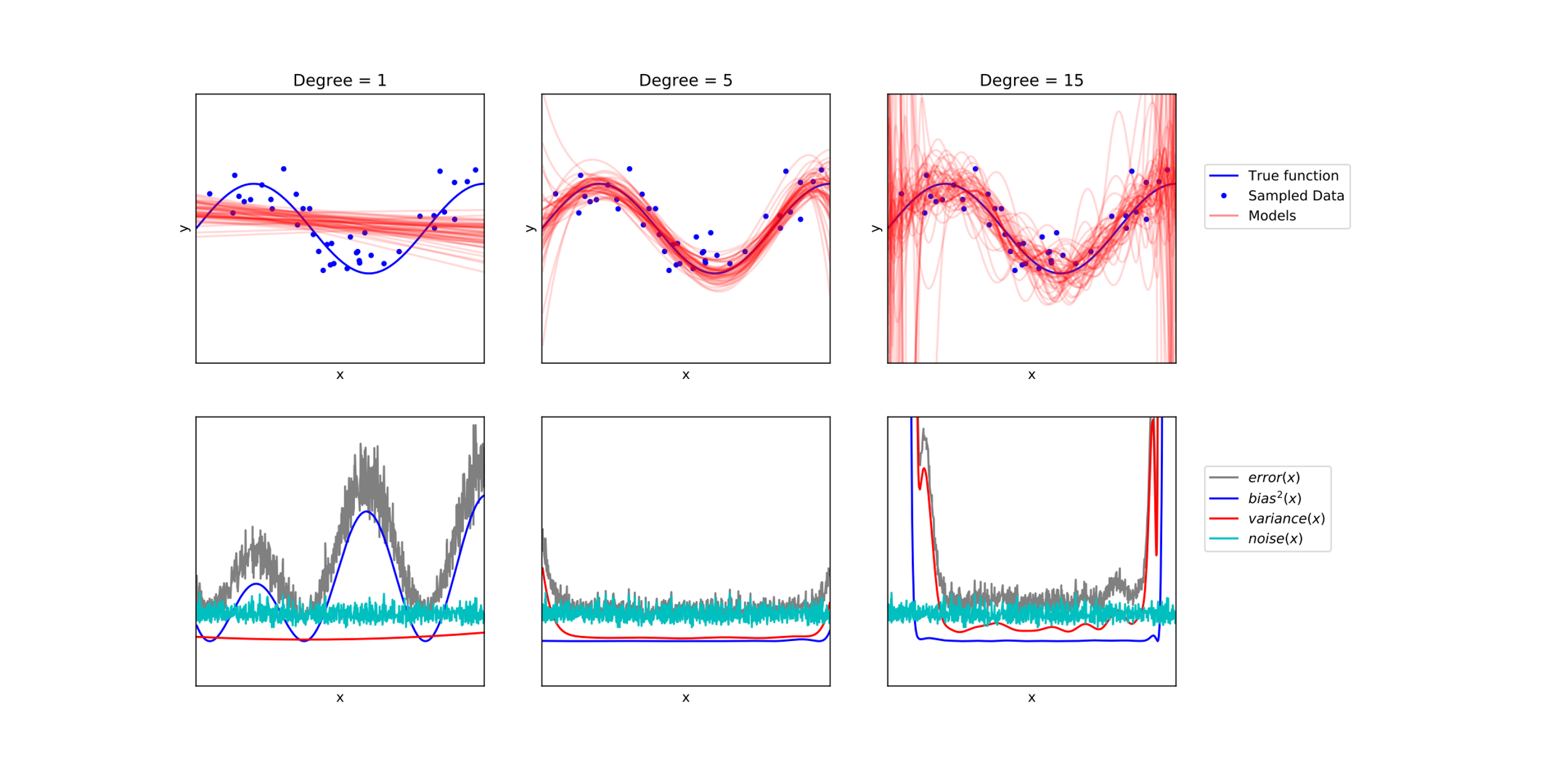 Underfitting: Low model complexity. Corresponds to high bias and low variance. 
Overfitting: Over-complex model and it doesn’t generalize well. Corresponds to low bias and high variance.
Bias-variance and Model Performance
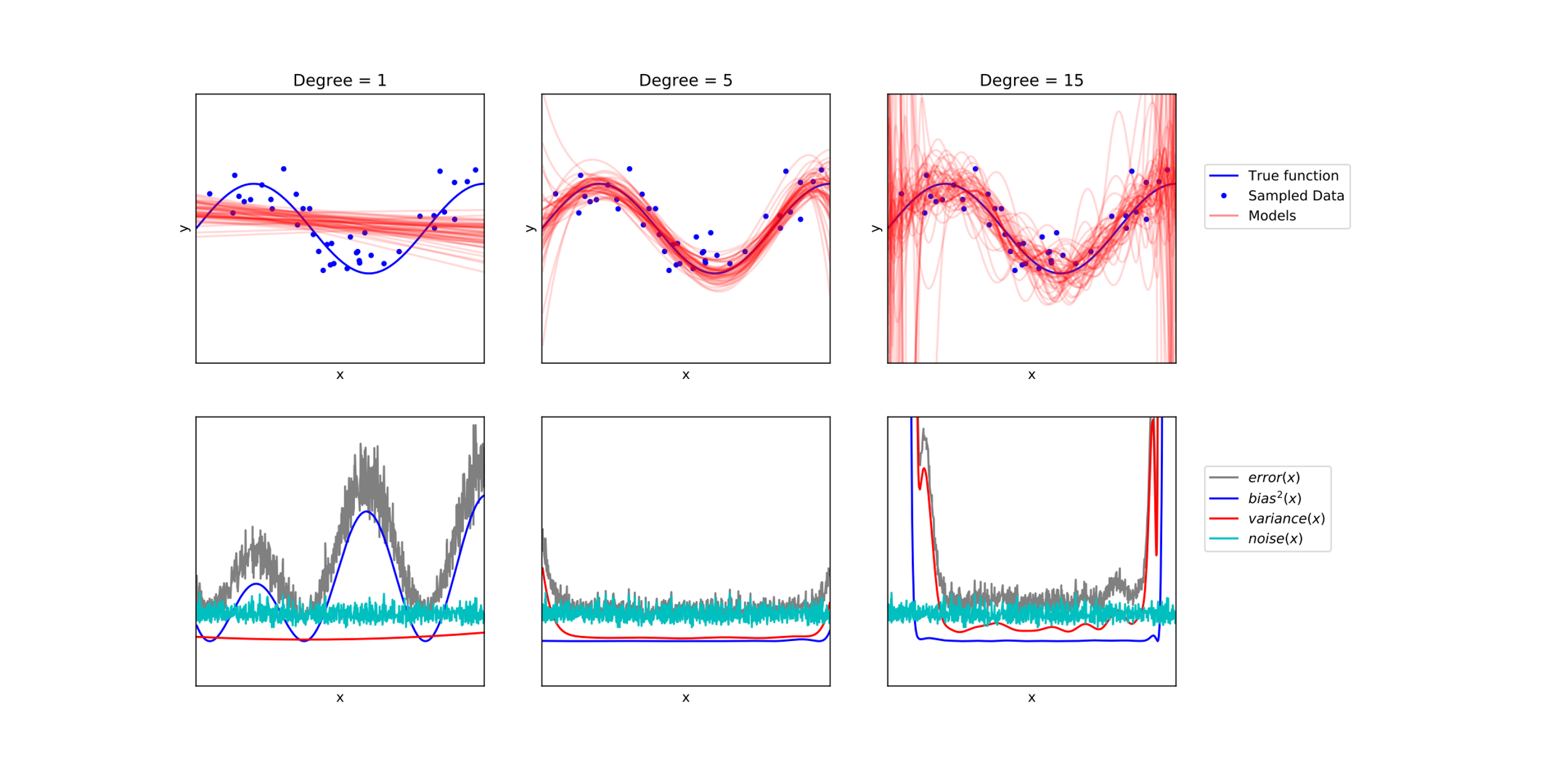 Underfitting: Low model complexity. Corresponds to high bias and low variance. 
Overfitting: Over-complex model and it doesn’t generalize well. Corresponds to low bias and high variance.
Example: Fitting multiple polynomials to a set of data points. We are using an example from here: Understanding Random Forests, p.58
Bias-variance and Model Performance
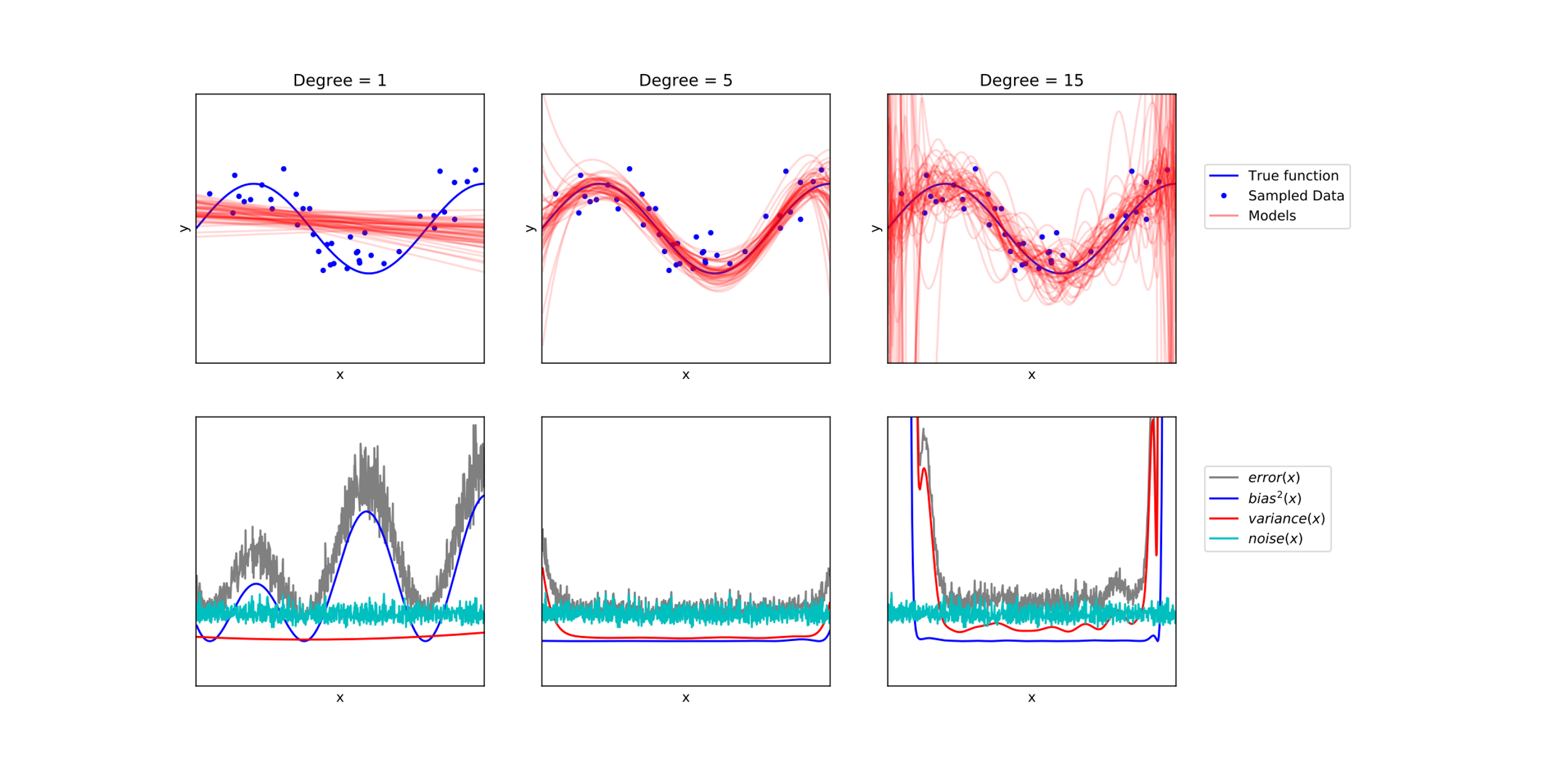 Example: Fitting multiple polynomials to a set of data points. We are using an example from here: Understanding Random Forests, p.58
Blue line is the true function. Red lines are multiple polynomials (in top figures).
Understanding Random Forests, p.58
Bias-variance and Model Performance
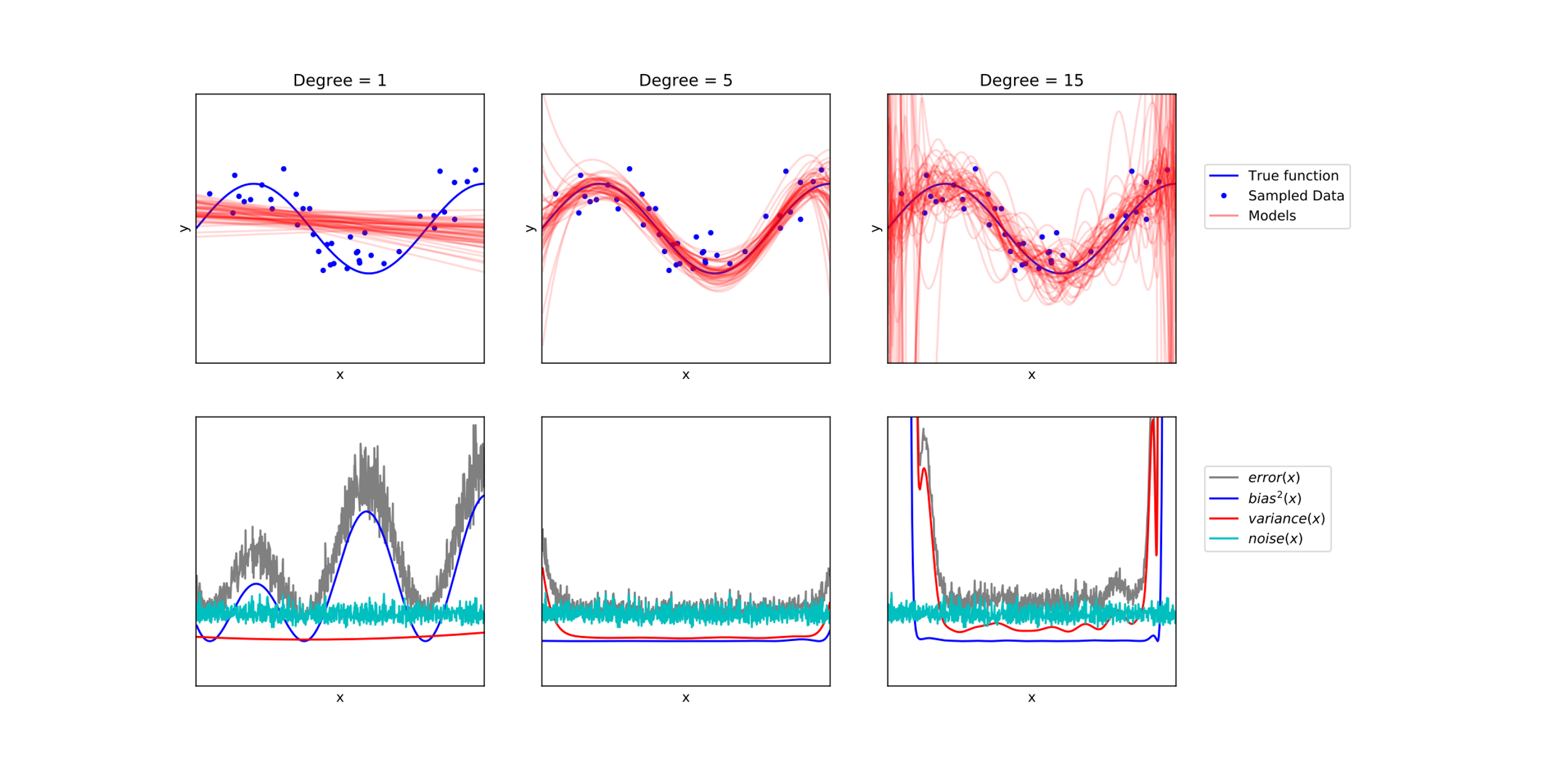 Example: Fitting multiple polynomials to a set of data points. We are using an example from here: Understanding Random Forests, p.58
Blue line is the true function. Red lines are multiple polynomials (in top figures).
Polynomial with degree=1: Underfits with high bias, low variance
Polynomial with degree=15: Overfits with low bias, high variance
Understanding Random Forests, p.58
The Bias-Variance Decomposition
The Bias-Variance Decomposition
Error is made up of bias, variance and noise
The Setup I
The Setup II
Deriving the Relationship I
(3)
(1)
(2)
Deriving the Relationship II
(2)
Doesn’t depend on the dataset
Deriving the Relationship II
(2)
Doesn’t depend on the dataset
Deriving the Relationship II
(2)
Doesn’t depend on the dataset
Deriving the Relationship II
(2)
Doesn’t depend on the dataset
Deriving the Relationship III
Error
Variance
Bias2
Agenda
Class review
The Bias-Variance Trade-off
Generalizations of the Bias-Variance Trade-off
The ExtraTrees Algorithm
Interface in sklearn
Conclusions
What about classification?
Randomized Algorithms
Why is this so fundamental?
Key Idea
If we can transform some of the variance due to the dataset into variance due to added randomness without making the bias much worse, we can make a model with overall lower error by having them vote (Ensembling)!
Agenda
Class review
The Bias-Variance Trade-off
Generalizations of the Bias-Variance Trade-off
The ExtraTrees Algorithm
Interface in sklearn
Conclusions
Motivating The ExtraTrees Algorithm
Motivating the ExtraTrees Algorithm
If we plot the prediction surface in your last homework assignment, we will see some strange narrow tendrils.
These areas occur as a result of overfitting on single nodes. This is called the end-cut preference.
Can we avoid it?
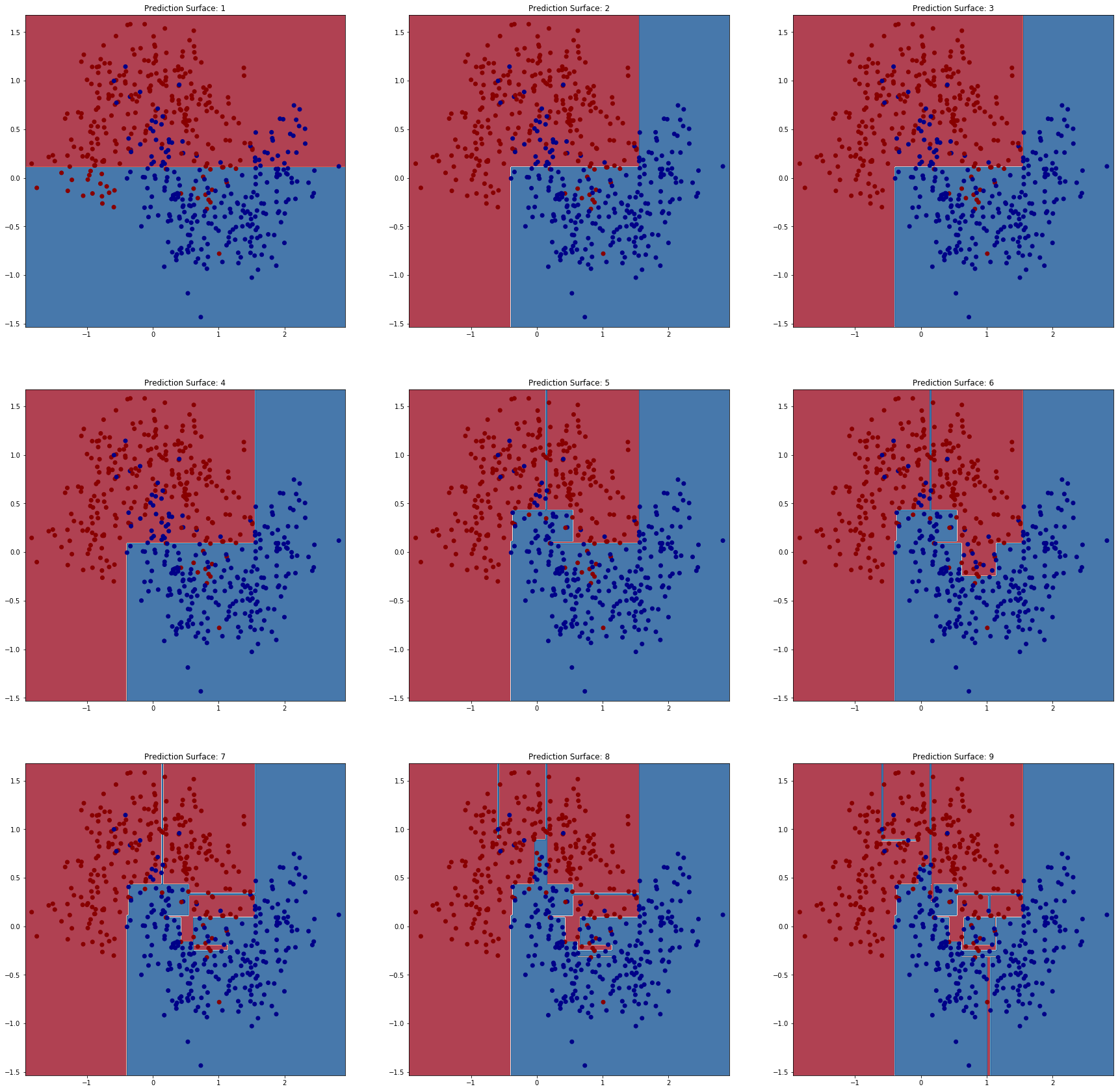 ExtraTrees Algorithm
Two Independent Datasets, Depth 5
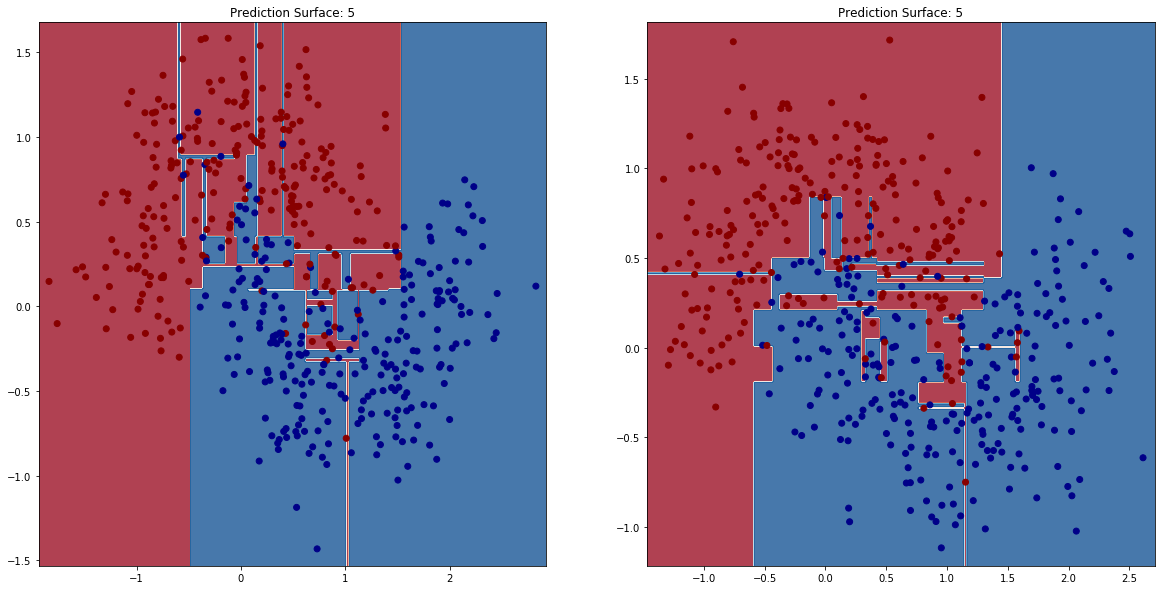 Notice narrow prediction surfaces
DTE-LECTURE-2-TREE-VARIANCE.ipynb
1 ExtraTrees on Two Datasets, Depth 10
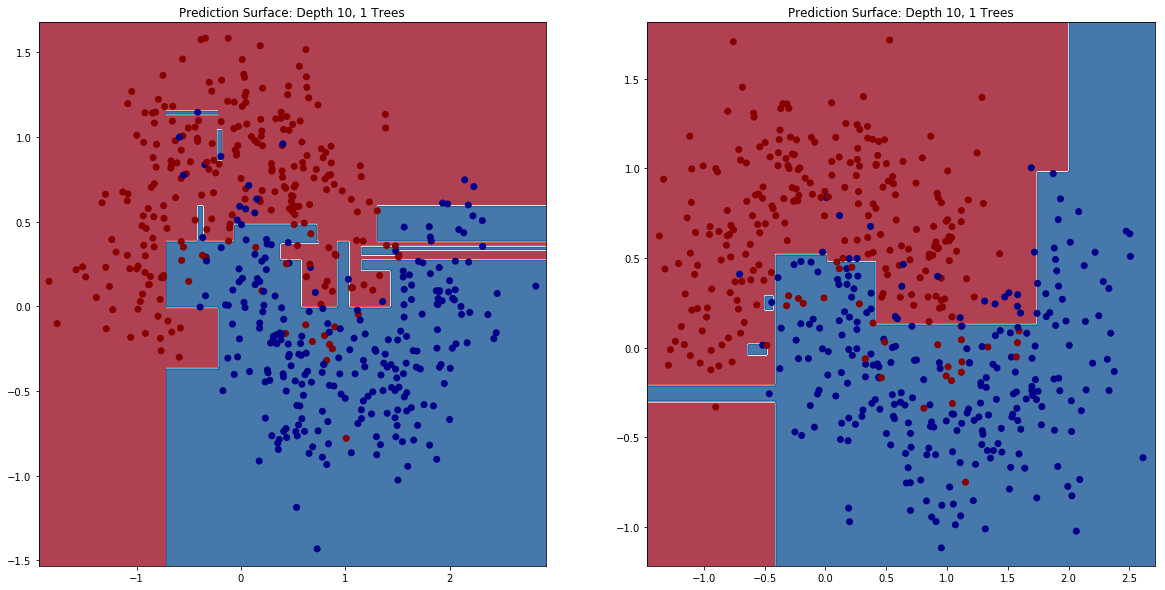 Reduced narrow prediction surfaces, overall more uniform shapes
1000 ExtraTrees on Two Datasets, Depth 10
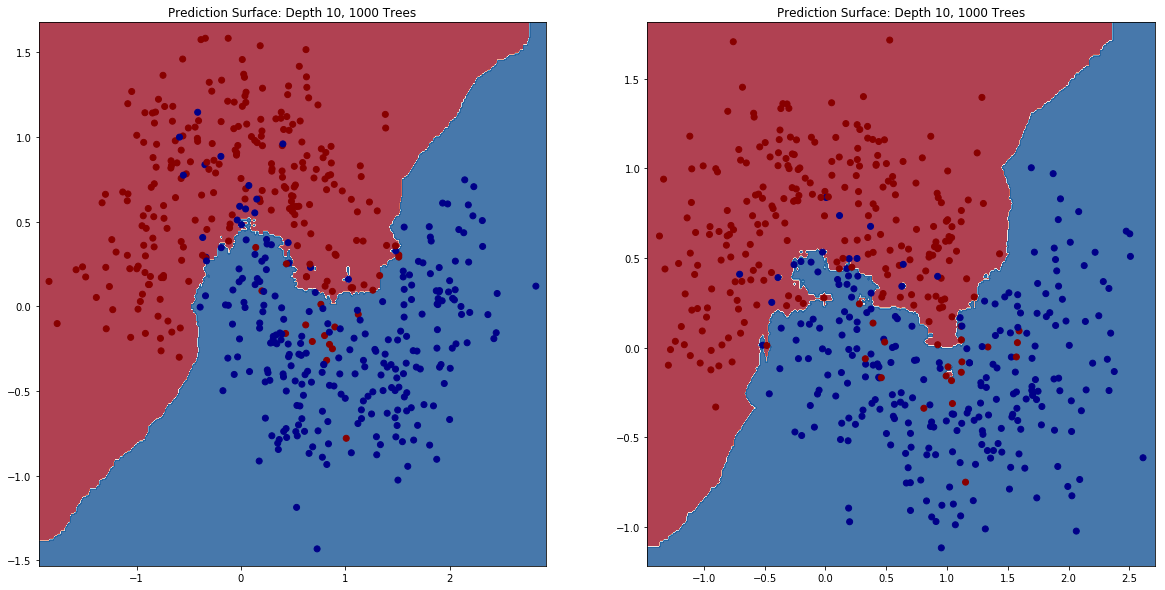 Smooth prediction surfaces coming from averaging many Extra trees.
Total variance is reduced
A few Observations
We have improved the computational complexity somewhat (although not as much as you’d like) of our algorithm since fewer splits need to be considered.
When going from standard decision tree to a single ExtraTree:
There is an increase in bias for a fixed depth (Indeed, the models produced by a depth 10 ExtraTree were still simpler than the depth 5 standard decision tree)
Total variance of the tree didn’t really get better either!  We shouldn’t expect it to, since we are in fact adding in more randomness.
The problem with the end-cut preference is a bit improved.
Multiple ExtraTrees: Averaging many trees lead to a vastly improved prediction surface!
Understanding what we observed
Let’s discuss an analysis of the bias/variance decomposition of the ExtraTrees compared to standard decision trees.
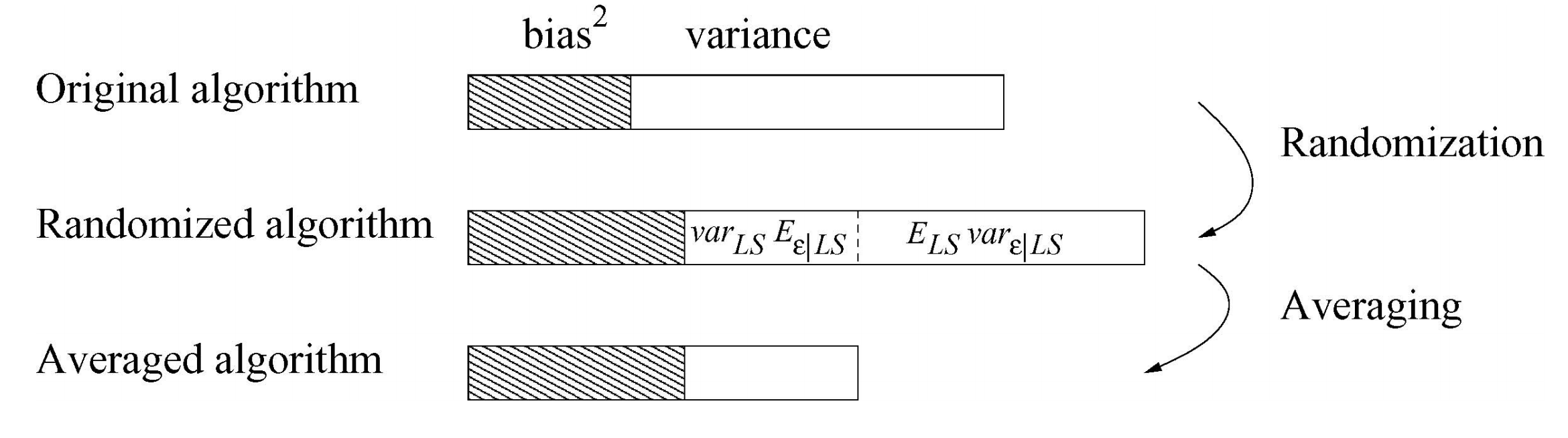 varLSEε|LS  is the variance with respect to the learning set randomness of the average prediction according to ε. It measures the dependence of the model on the learning sample, independently of ε
ELSvarε|LS  is the expectation over all learning sets of the variance of the prediction with respect to ε. It measures the strength of the randomization ε
From Original Paper.
Understanding what we observed
Let’s discuss an analysis of the bias/variance decomposition of the ExtraTrees compared to standard decision trees.
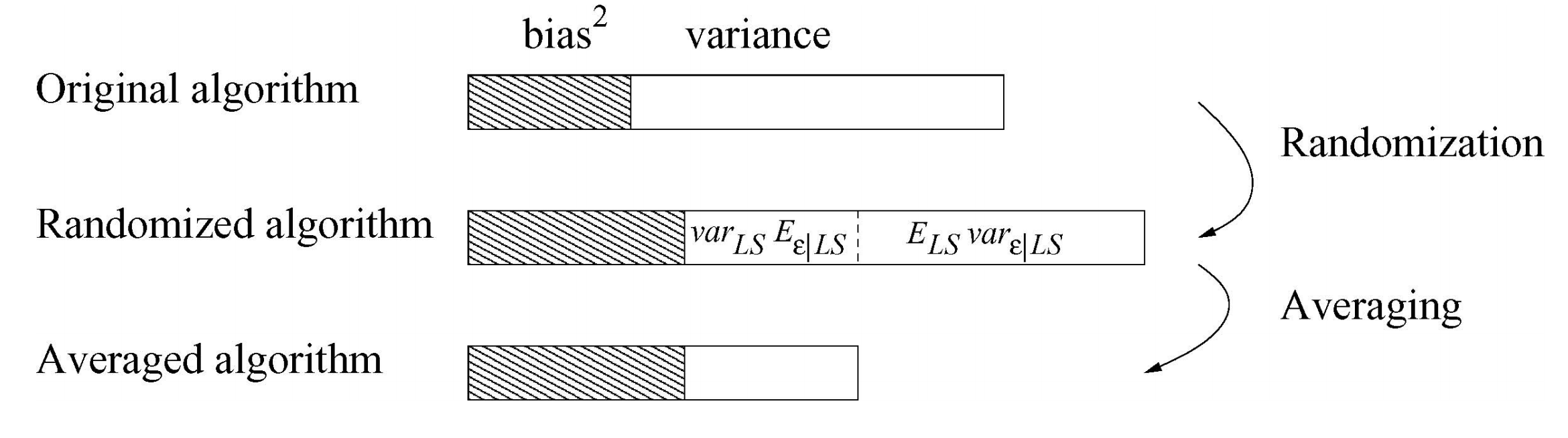 Var due to dataset fluct.
Var due to added randomness.
varLSEε|LS  is the variance with respect to the learning set randomness of the average prediction according to ε. It measures the dependence of the model on the learning sample, independently of ε
ELSvarε|LS  is the expectation over all learning sets of the variance of the prediction with respect to ε. It measures the strength of the randomization ε
From Original Paper.
Understanding what we observed
This can indeed be seen to be the case in practice (and you’ll do so on the homework)
If you deal with synthetic data (which is practically infinite, notice that you can actually estimate all these components of bias and variance directly!
Agenda
Class review
The Bias-Variance Trade-off
Generalizations of the Bias-Variance Trade-off
The ExtraTrees Algorithm
Interface in sklearn
Conclusions
Sklearn ExtraTrees
The interface in sklearn for ExtraTrees matches with everything else you’ve seen before
ExtraTreesClassifier(n_estimators=10, criterion=‘gini’, max_depth=None, random_state=None)

I’ve suppressed most of the options, but I wanted to point out a few:
n_estimators controls the number of random trees you learn
All of the standard options like the splitting criterion and the max_depth are still included.
Now you can specify a random_state for repeatability of the learned model.
Note: there is no control on the number of random choices, they do one per feature.
Agenda
Class review
The Bias-Variance Trade-off
Generalizations of the Bias-Variance Trade-off
The ExtraTrees Algorithm
Interface in sklearn
Conclusions
Conclusions
Today we have seen how to further control overfitting by explicitly adding randomness into our model, and then training many models to average out the new randomness.
This is a bit counterintuitive!  However, it makes sense once you think, the new randomness forces it to not memorize the data as effectively.
This can be even taken to the extreme to produce totally random trees, ones where you get one random split and that’s it!
A careful examination of the bias-variance trade-off reveals that this is indeed a reasonable thing to do.
Next Time
This is one way to introduce randomness so we may ensemble the models, but it isn’t the only way!
Next time, we’ll learn about bagging, a general purpose ensembling method that lets us inject randomness into any ML technique, and then average it out at the end.
Final Project – Predict Pet Adoption Time
You will working with pet adoption data from Austin Animal Center. 
We joined two datasets that cover intake and outcome of animals. Intake data is available from here and outcome is from here.
We want you to predict whether a pet is adopted within the 30 days stay time in the animal center.
We give you a starter notebook: DTE-FINAL-PROJECT.ipynb
Dataset schema:
Pet ID - Unique ID of pet
Outcome Type - State of pet at the time of recording the outcome
Sex upon Outcome - Sex of pet at outcome
Name - Name of pet 
Found Location - Found location of pet before entered the center
Intake Type - Circumstances bringing the pet to the center
Intake Condition - Health condition of pet when entered the center
Pet Type - Type of pet
Sex upon Intake - Sex of pet when entered the center
Breed - Breed of pet 
Color - Color of pet 
Age upon Intake Days - Age of pet when entered the center (days)
Time at Center - Time at center (0 = less than 30 days; 1 = more than 30 days). This is the value to predict.
Libraries-tools and licenses
Numpy: BSD
Pandas: BSD
Sagemaker: Apache license 2.0
Seaborn: BSD
Sklearn: BSD
Matplotlib: BSD
CatBoost: Apache license 2.0
LightGBM: MIT
XGBoost: Apache license 2.0
MXNet: Apache license 2.0